ПРОГРАММА ПО ФОРМИРОВАНИЮ ЗОЖ
 «ШАГИ ЗДОРОВЬЯ!» НА УРОКАХ ФИЗКУЛЬТУРЫ ДЛЯ НАЧАЛЬНОЙ ШКОЛЫ



Шнитова А.В.,
учитель ФК СП МБОУ ШР «Шелехоский лицей»-СОШ с. Баклаши им. А.П.Белобородова
Знать, как действовать – половина дела,
другая половина – знать, когда совершать действие.
Иван Ефремов.
Цель программы:
Формирование здорового образа жизни школьника средствами физкультурной деятельности с общеразвивающей направленностью, раскрыть основные понятия ЗОЖ, сформировать у обучающихся желания быть здоровым и телом, и душой.
задачи
Раскрыть понятие «здоровый образ жизни»
Сформировать у обучающихся необходимые ЗУН по 
ЗОЖ
Формировать представления о ПП (здоровом) и его 
режиме
Укреплять здоровье детей за счет повышения их 
двигательной активности и гигиенической культуре
Научить использовать полученные знания 
в повседневной жизни.
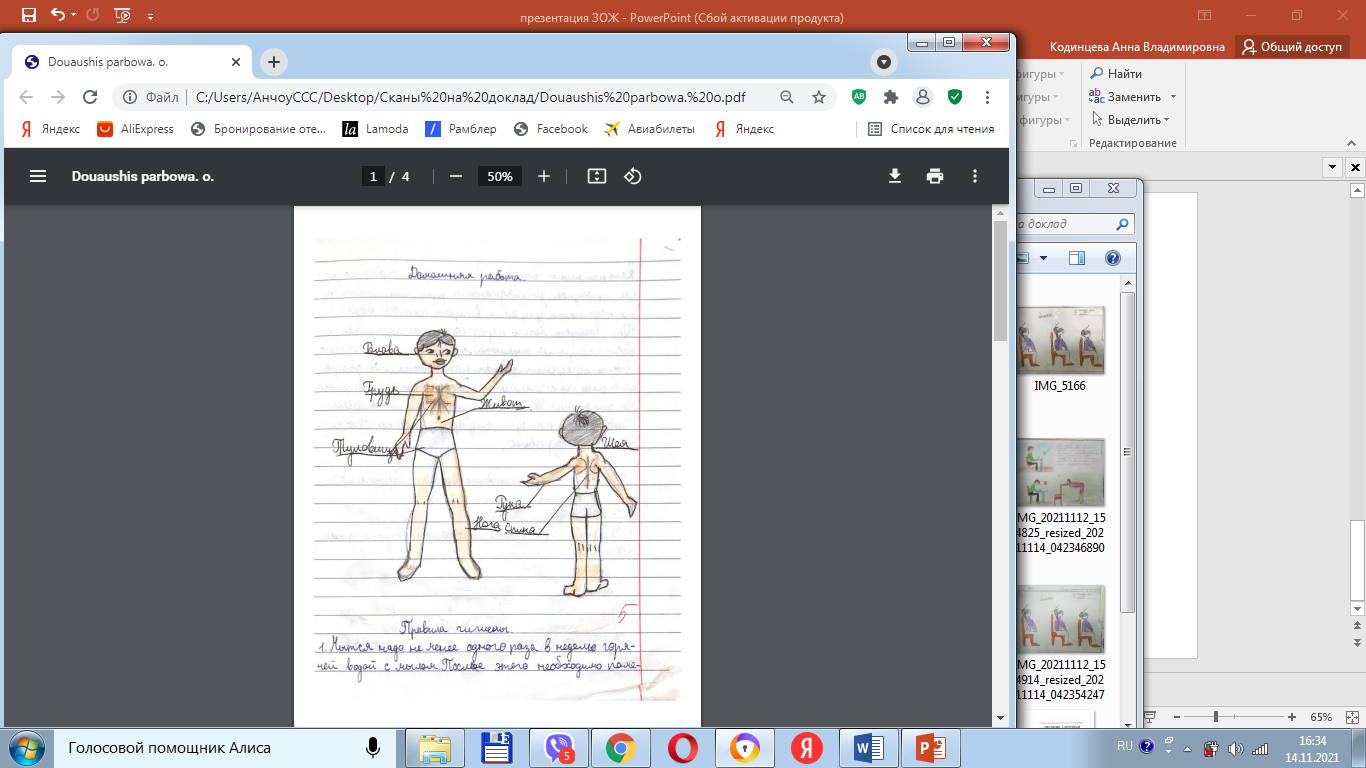 Основы знаний по ЗОЖ
домашние задания, направленные на развитие ЗОЖ
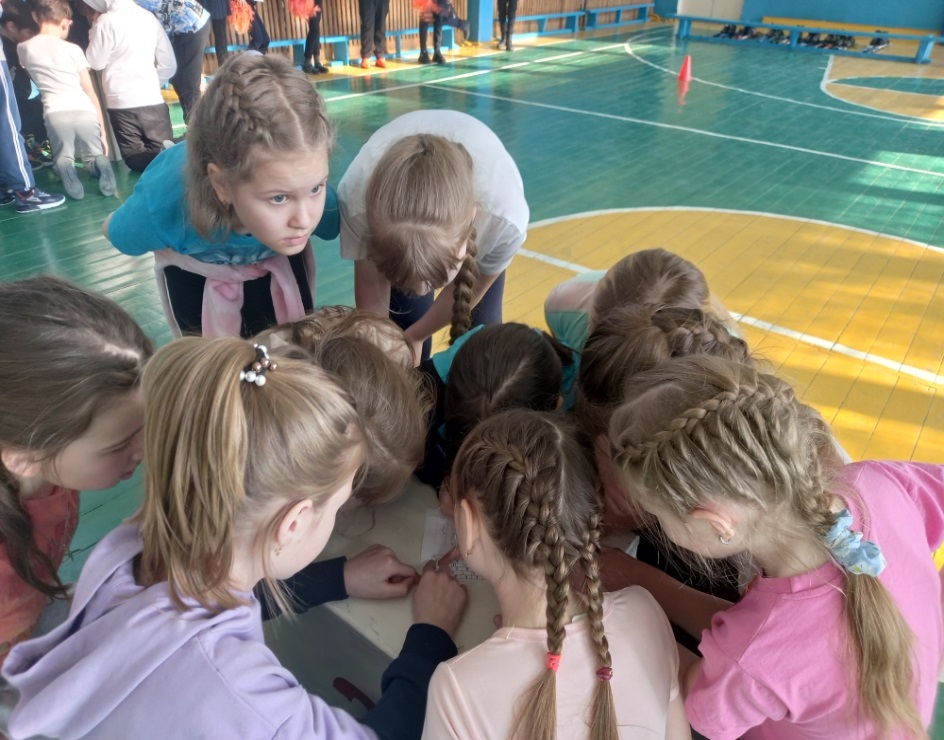 правила личной гигиены
определение понятия «здоровье»
теоретические сведения
разработка комплекс упражнений 
для утренней зарядки
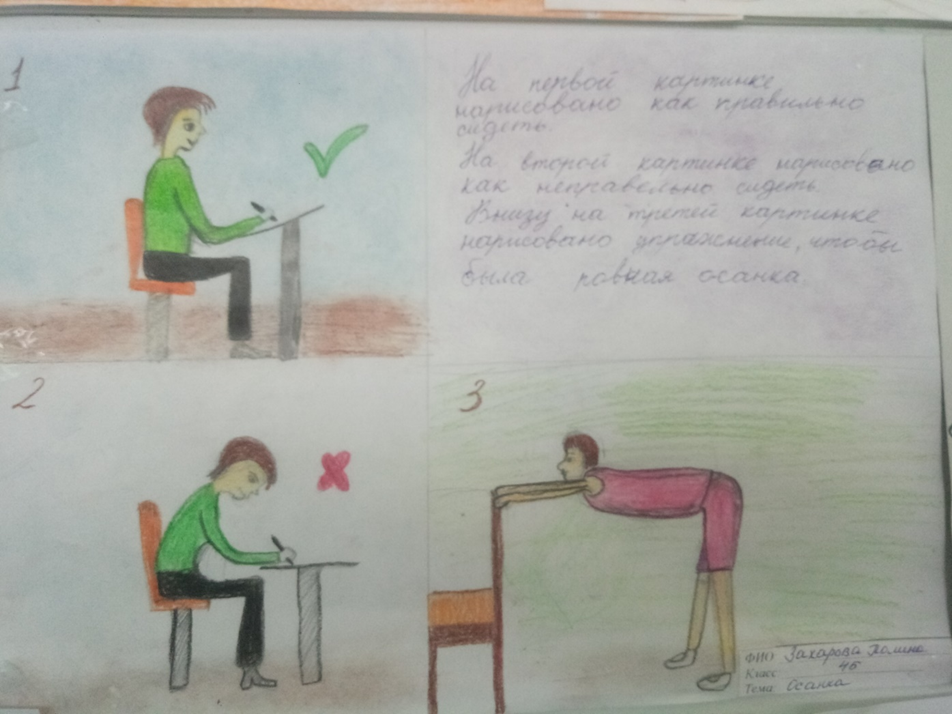 Положительный 
образ «Я!»
оказание первой помощи
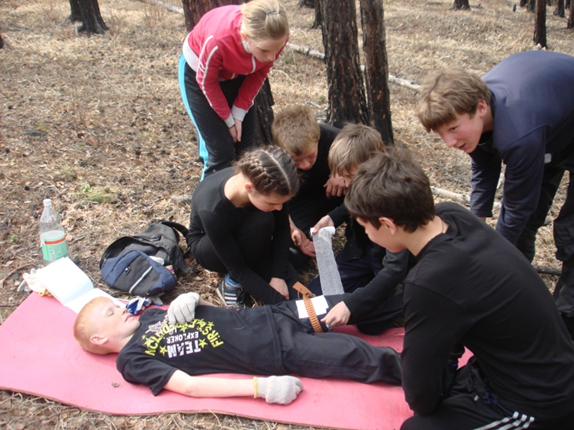 противостояние простудным 
заболеваниям
формирования правильной 
осанки
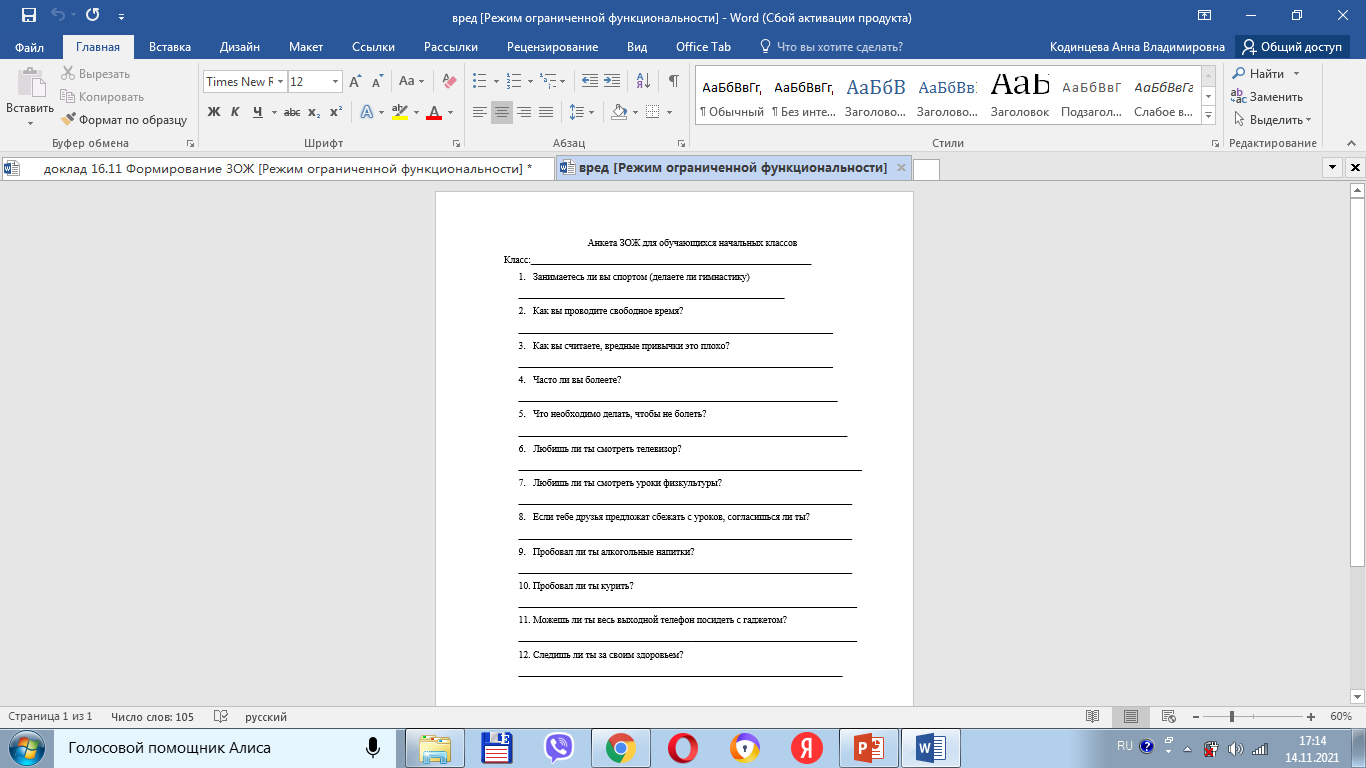 Помоги себе сам!
анкета о выявлении вредных 
привычках
вред использования гаджетов
Знания о полезных и вредных продуктах питания
Конкурс рисунков «Витамины – наши друзья»
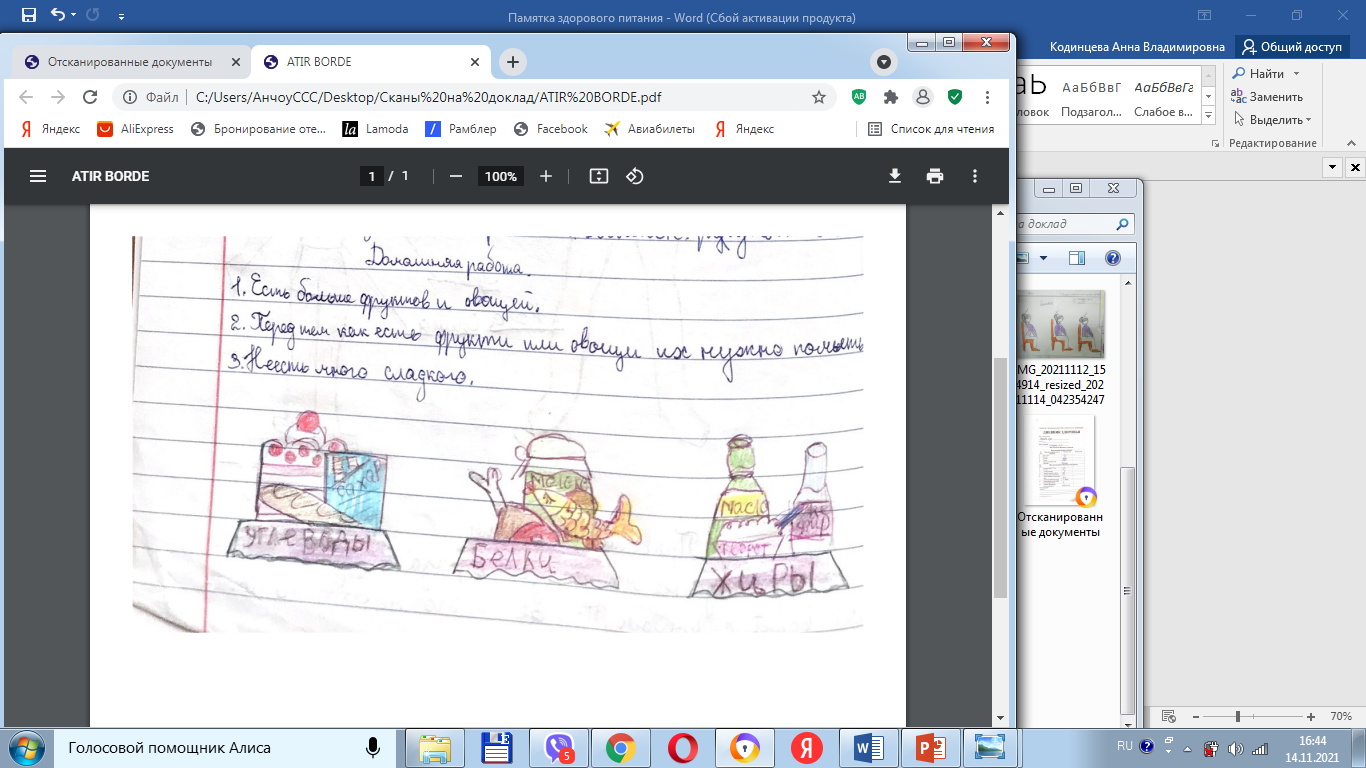 «Витаминная тарелка», карточки с названиями и рисунками продуктов питания
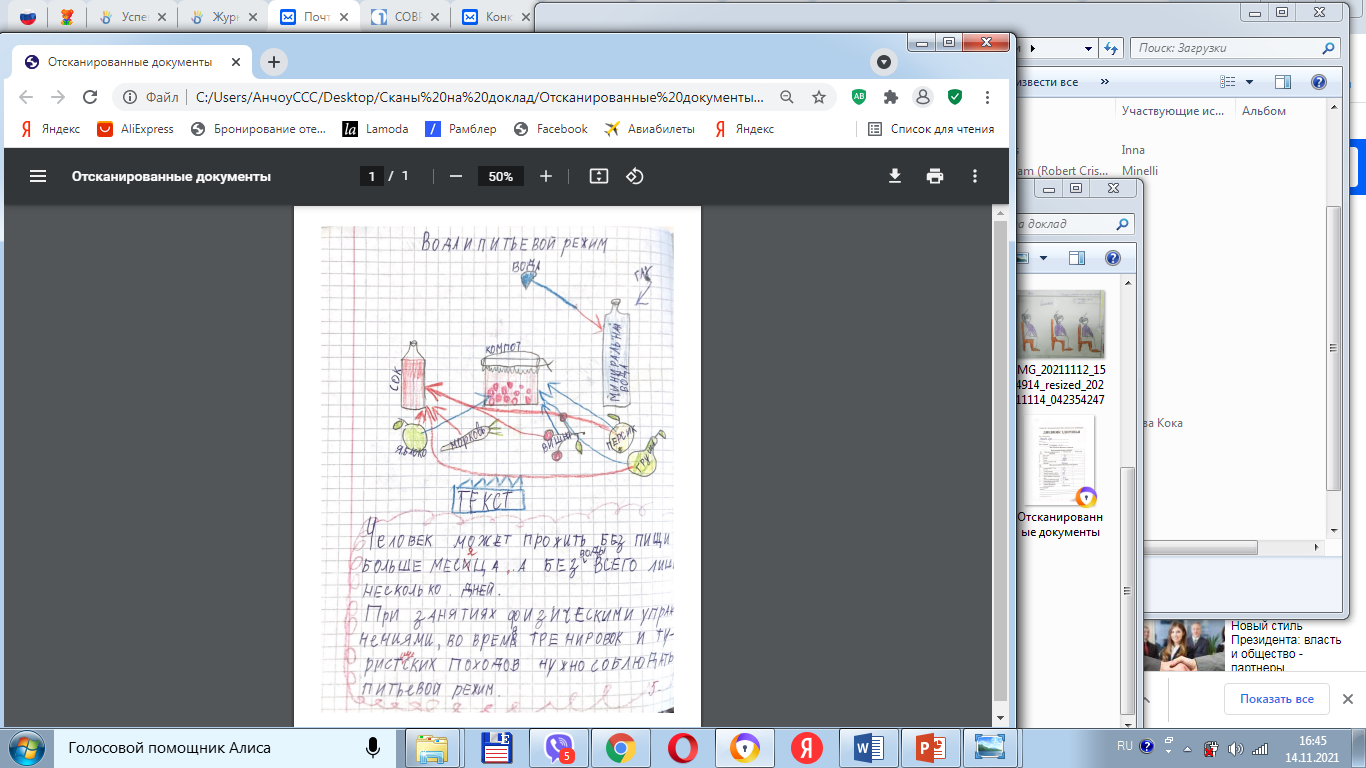 формирование правильного питания (составление памяток «правила питания»)
Движение 
– это жизнь!
«Что такое режим дня», «Здоровый сон», «Чистые руки», «Мои помощники – глаза», «Правильное питание», «Прогулки зимой»
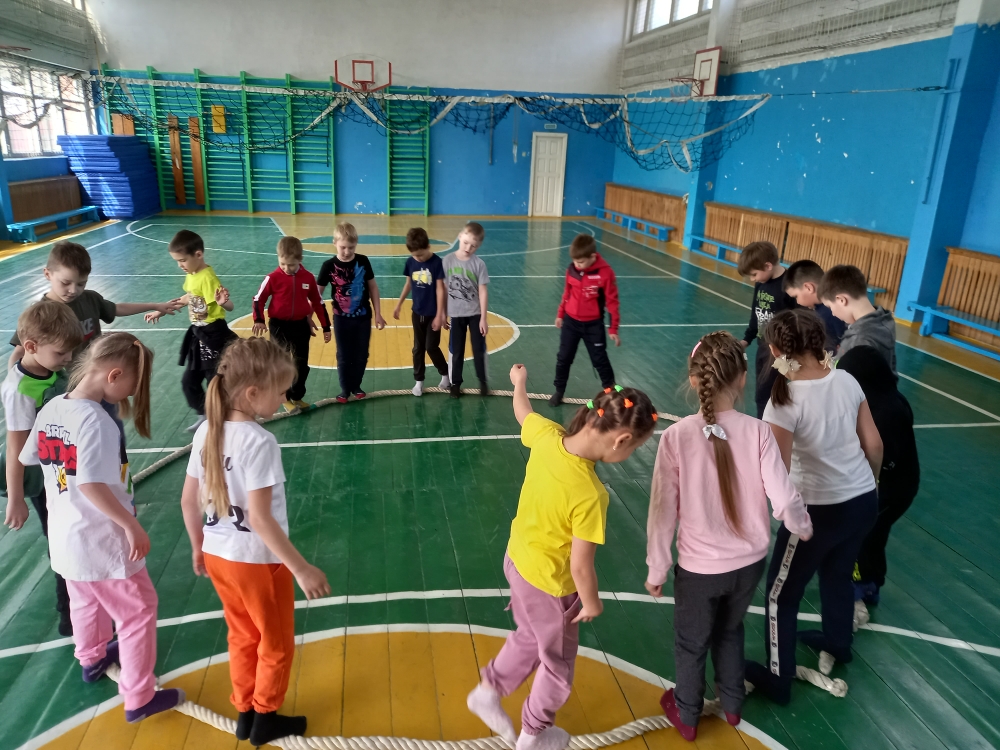 Классные часы
дни здоровья, физкультурные
 минутки , кружки, спортивные 
секции, походы.
Ведения дневника здоровья, 
«тропы здоровья», развитие мелкой 
моторики рук с помощью мячей и 
набивных мешочков, рефлексия: 
использование загадок, головоломок, 
 гимнастика для глаз.
Физическое
 совершенствование
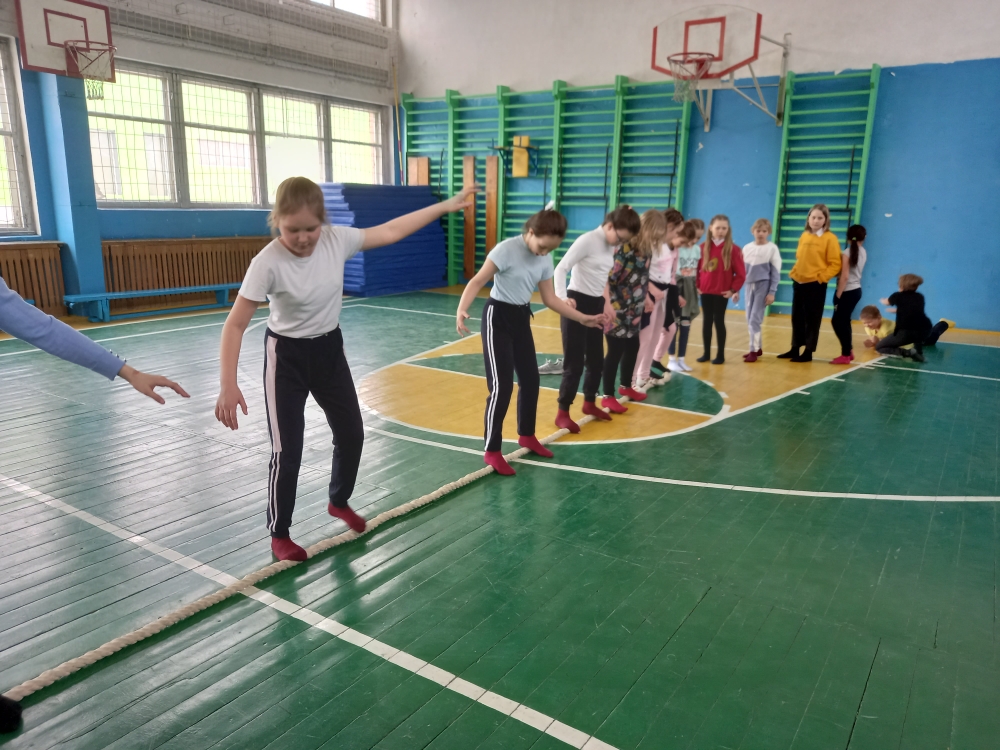 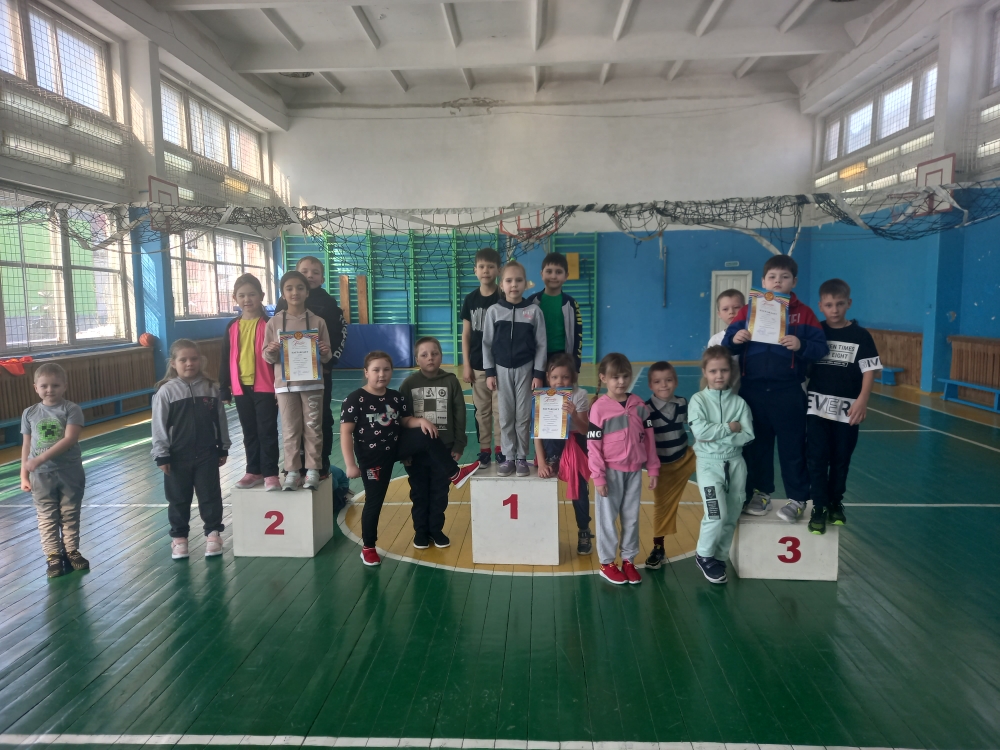 Формирование 
осознанного отношения к
 собственному здоровью
ребенок на улице
ребенок и другие люди
здоровье ребенка
эмоциональное благополучие
ребенок и природа
ребенок дома
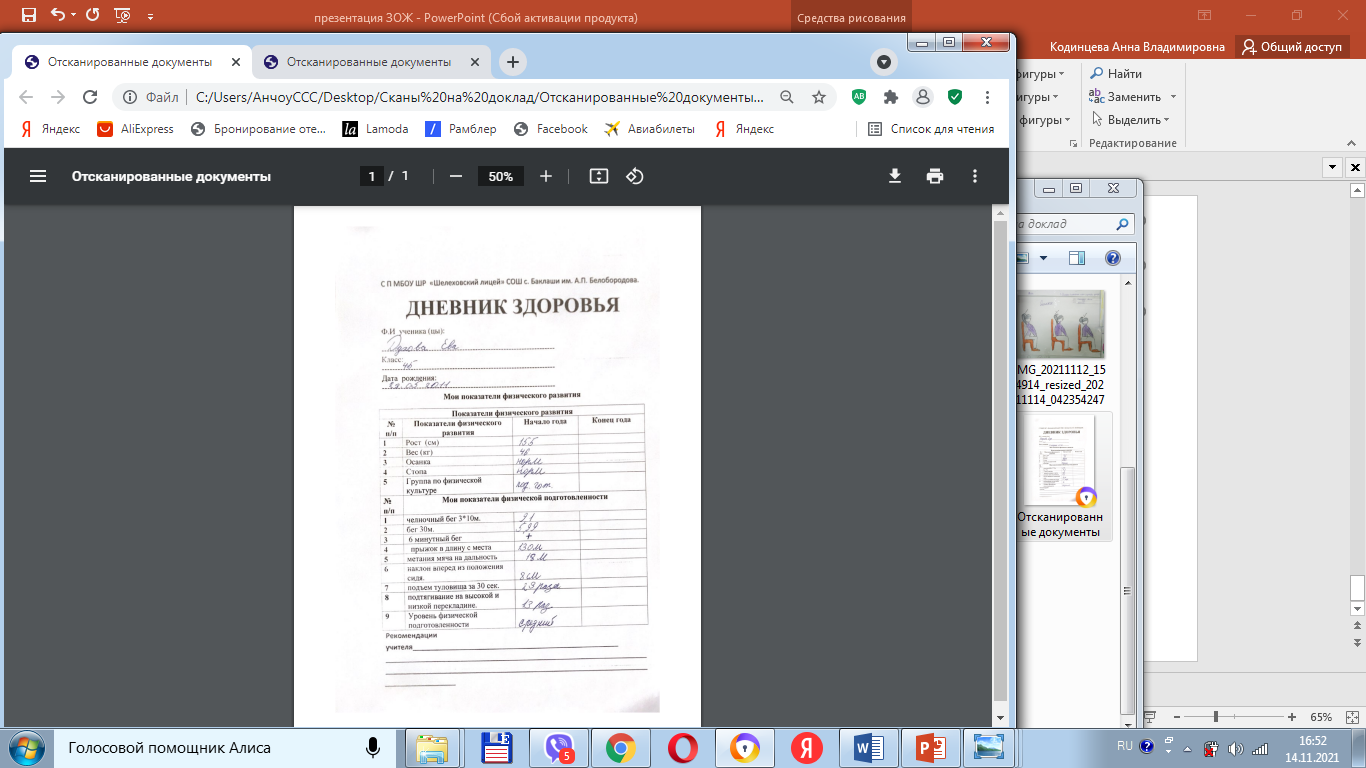 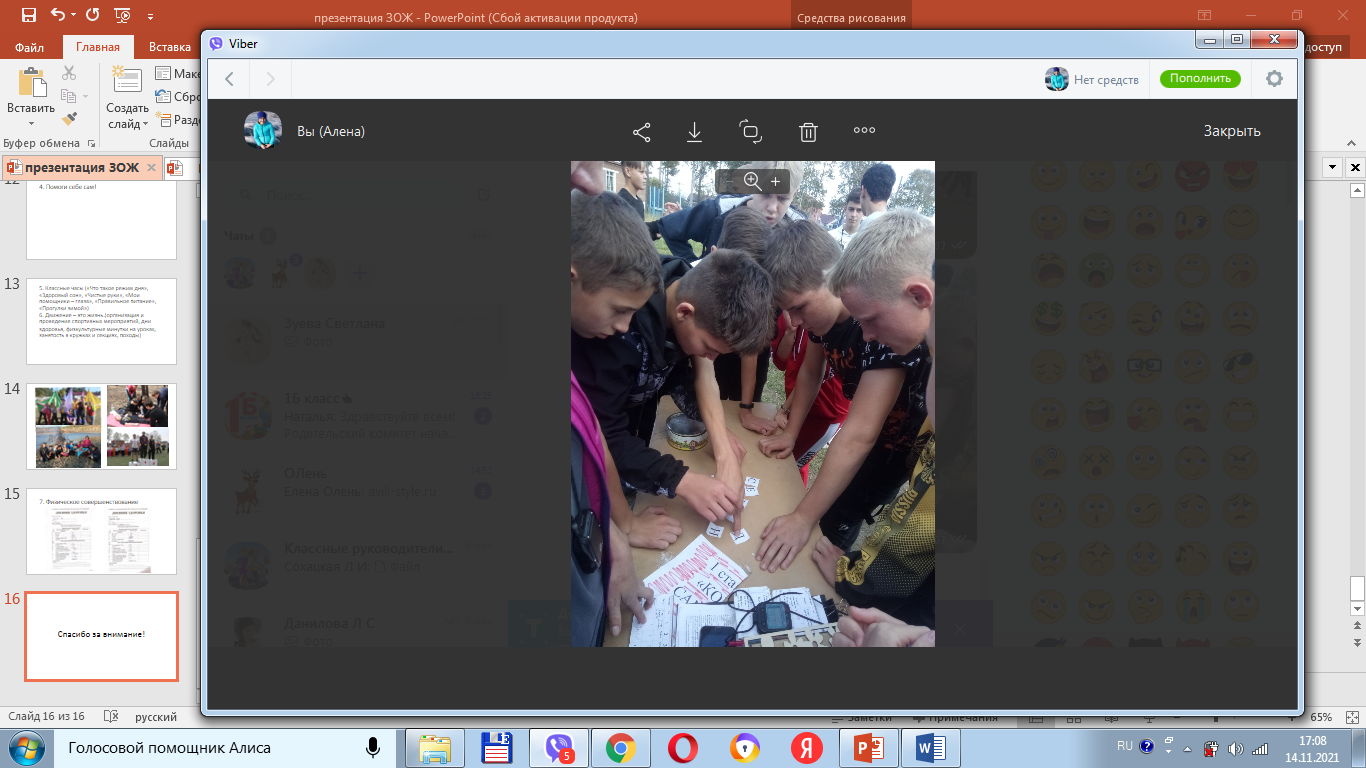 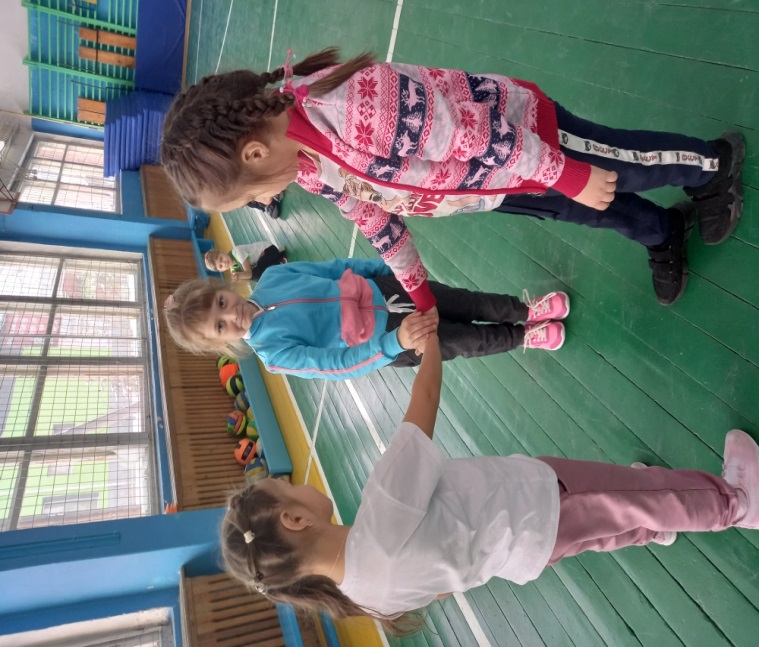 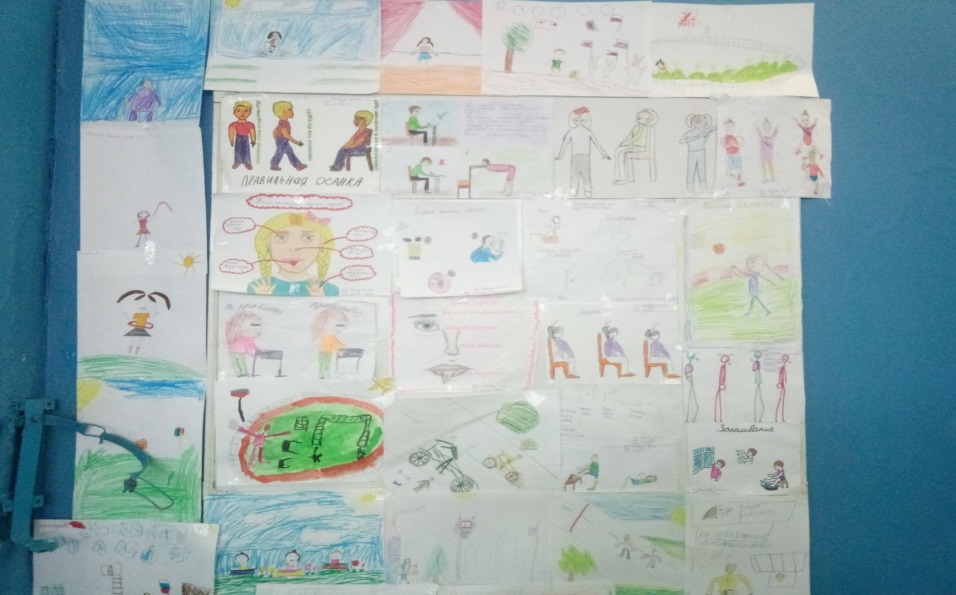 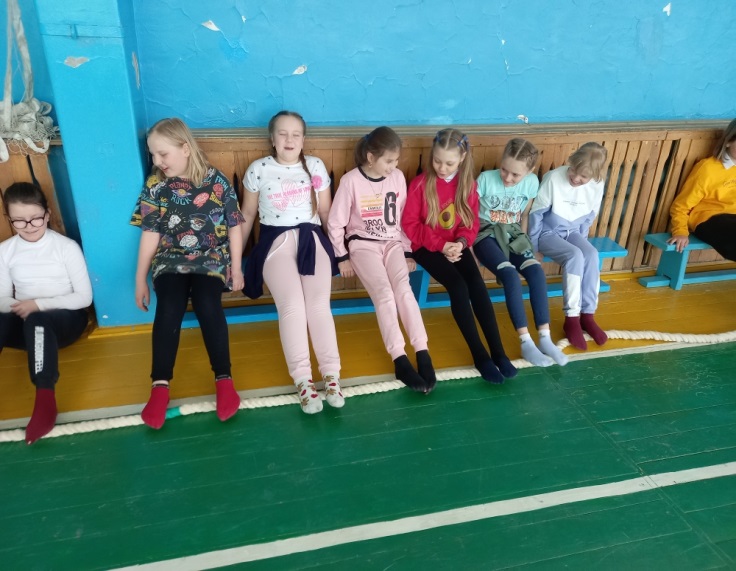 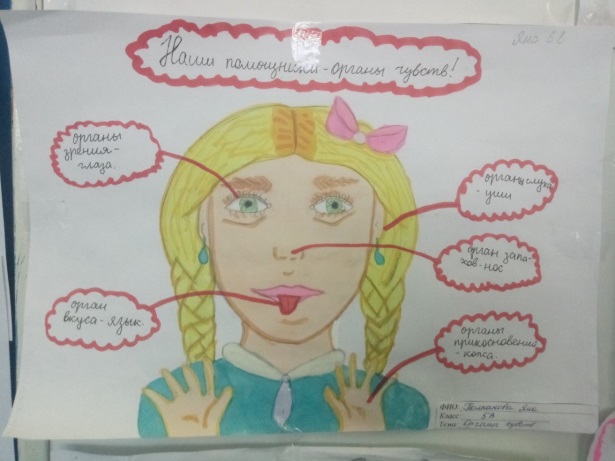 Сроки работы над программой
I этап: Подготовительный (1 год)
Анализ уровня заболеваемости, динамики формирования отношения к вредным привычкам ( у учащихся и родителей), занятия спортом.
Изучение новых форм и методов пропаганды ЗОЖ и их внедрение,
Разработка системы профилактических и воспитательных мероприятий.
II этап: Апробационный (3 года)
Внедрение новых форм и методов пропаганды ЗОЖ и выявление наиболее эффективных,
Систематическая учебная и воспитательная работа по пропаганде ЗОЖ.
III этап: Контрольный (1 год)
Сбор и анализ выполнения программы,
Коррекция деятельности.
«Стань лучше- и тебе станет лучше!»                                                           Геогр Энрих
Спасибо за внимание !